Automatic detection of omissions in medication lists
Sharique Hasan, George T Duncan, Daniel B. Neill, Rema Padman
J Am Med Inform Assoc 2011:18
A Comparison of Collaborative Filtering Methods for Medication Reconciliation
Huanian Zheng, Rema Padman, Daniel B. Neill
The 13th International Conf. on MedInfo, 2010
Towards a Collaborative Filtering Approach to Medication Reconciliation
Sharique Hasan, George T Duncan, Daniel B. Neill, Rema Padman
AMIA 2008

Presented by Qi Li
[Speaker Notes: The target of these work is to estimate the missing medications, which is one of subtasks of MedRec, using CF. These papers are from the same group. The first paper was on AMIA 2008.  The paper I selected to present was published in JAMIA. I will give some introduction on CF and medication reconciliation, and then the paper itself.]
Everyday Examples of Collaborative Filtering...
Buy “formula”
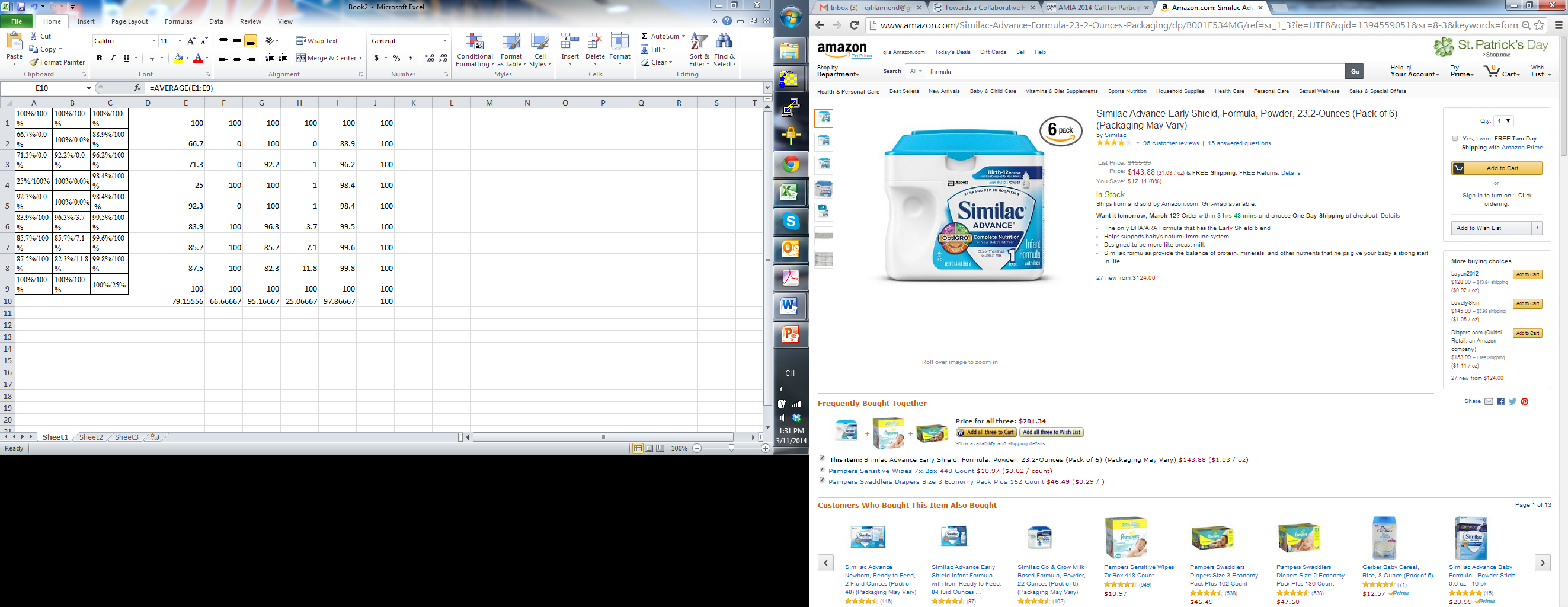 Recommend
“diaper”
[Speaker Notes: Here is an example. We login Amazon, and buy some baby formula. We can see some recommended items in the bottom, including diapers which are the total different type of items from formula. If we think it is reasonable because they are both for baby or infants. Then you will be surprise about the relation between beers and diapers.]
Tales of Beers and Diapers
The sales of beers and diapers usually go along the line.
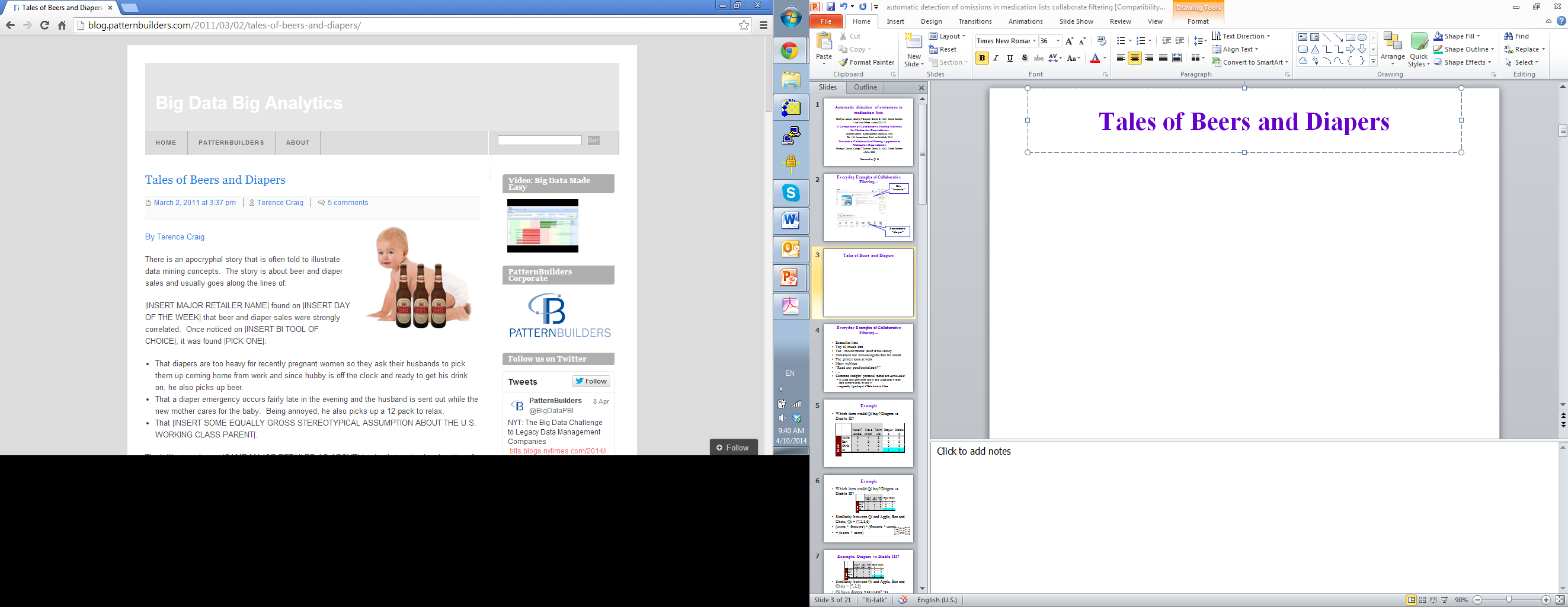 [Speaker Notes: The tales of bears and diapers say the sales of beers usually go along the line.

It can be explained in two ways:
That diapers are too heavy for recently pregnant women so they ask their husbands to pick them up coming home from work and since hubby is off the clock and ready to get his drink on, he also picks up beer.
That a diaper emergency occurs fairly late in the evening and the husband is sent out while the new mother cares for the baby.  Being annoyed, he also picks up a 12 pack to relax.

What brings two different items together? It is the backend big data demonstrating users’ behaviors and item patterns.]
Everyday Examples of Collaborative Filtering...
Bestseller lists
Top 40 music lists
The “recent returns” shelf at the library
Unmarked but well-used paths thru the woods
....
Common insight: personal tastes are correlated:
If Alice and Bob both like X and Alice likes Y then Bob is more likely to like Y
especially (perhaps) if Bob knows Alice
[Speaker Notes: There are some more examples of CF. For example, bestseller lists, top 40 music lists, ….

The common insight here is personal tastes are correcated.
If Alice and Bob both like X and Alice likes Y then Bob is more likely to like Y
especially (perhaps) if Bob knows Alice]
Example
Which item would Qi buy? Diapers vs Diablo III?
[Speaker Notes: Another way to understand the CF is matrix manipulation. 

Which chance is higher for Qi? Buying diapers or a video game?
We quantified users’ profile. Each user has two features. One is male or female. If male, then the feature is 1, otherwise 0. 
The second one is how many kids they have? 
According to users’ profile, Qi is similar to Alice.
Comparing users’ behaviors, Alice bought 2 formula, 4 diaper, and no video game while Qi bought 1 formula. 
Intuitively, we think Qi has more chance to buy diapers. Because Qi is more similar to Alice, if Alice bought Diapers, then Qi is more likely to buy diapers.]
Example
Which item would Qi buy? Diapers vs Diablo III?



Similarity between Qi and Alice, Bob and Chris,
 Qi = (7,2,3)
(users * features) * (features * users)
= (users * users)
[Speaker Notes: How to represent these in numbers?

First, we need to consider the similarity between Qi and Alice, Bob, and Chris
We use user-feature matrix to represent the profile of users. 
If  user-feature matrix  times transpose of user-feature matrix , we can get user-user matrix, which is the user similarity matrix. 
We can see the similarity between Qi and (Alice, Bob, and Chris) is 7,2,3]
Example: Diapers vs Diablo III?
Similarity between Qi and Apple, Ben and Chris = (7,2,3) 
Qi buys diapers:
Qi buys diablo III:  
(users*users)*(users*items)=(users*items)
Purchase history
Users’ similarity
[Speaker Notes: The second step is to calculate the scores for Qi-buys-diapers and Qi-buys-video games. 

According to the purchase history, we can calculate the scores of each item Qi will purchase by multiplying two matrix.

We see the score for Qi-buys-d is 34 while the score for Qi-buys-video game is 10.]
Medication ReconciliationJoint Commission Sentinel Event Alert Issue 35, January 25, 2006
Process of comparing a patient’s medication orders to all of the medications that a patient has been taking.
This is done to avoid medication errors such as omissions, duplications, dosing errors, or drug interactions.
It should be done at every transition of care in which new medications are ordered or existing orders rewritten
© 2009 Institute for Safe Medication Practices
[Speaker Notes: According to the Institute for Safe Medication Practiices, MedRec is a process of …]
Miss medication predication
Task: predicting whether specific drugs have been omitted from an individual’s medication list based on the known medications of similar individuals and the observed list of medications for that patient.
[Speaker Notes: This paper’s task is to predicting whether specific drugs …]
Collaborative Filtering Methods
The algorithm assigns a score pj for each drug j not observed in the partial list. 
Sort the drugs in decreasing order based on this score. 
The drug with the highest score is the one with the highest probability of being missing from the partial list.
Methods
Model 1: Drug Popularity
Model 2: Co-occurrence counting
Model 3: KNNs
Model 4: logistic regression
Model 5: Random
Model 1: Drug Popularity
Score of drug j in the medication list of  patient i: frequency of drug j in the corpus
Frequency of medication


Assume: all patients have the same “tastes”.
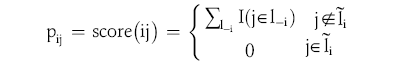 [Speaker Notes: The first model is drug popularity. They represented the scoring formula as this. In fact, it is according to the frequency of drug in the corpus to assign the score function. 

It assumes all patients are the same “tastes”.]
Model 2: Co-occurrence counting
Score of a candidate drug X:
Co-occurrence frequency of X with each drug in the lists. 
Sum up the co-occurrence frequency.
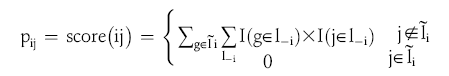 Assume: patients’ tastes decided by medications they took.
[Speaker Notes: The first model is co-occurrence counting. 

They represented the scoring formula with the sum-up the co-occurrence frequency of the potential missing medication of X with one of the medications in the lists.

In fact, it is according to the frequency of drug in the corpus to assign the score function.]
Model 3: KNNs
Cosine similarity between two lists:
a: # of drugs overlapping between two lists:
b, c: # of drugs in one list but not in the other.


Smoothing for data sparse
patients’ tastes decided by medications they took.
Similar to co-occurrence, but multi-item co-occurrence
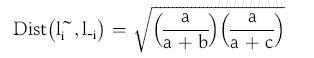 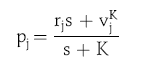 [Speaker Notes: The third model is KNNs. They represented the scoring formula according the cosine similarity. 
In fact, it is according to the frequency of drug in the corpus to assign the score function.]
Model 4: Logistic Regression
Probability of drug j in the list of patient i is from the features of patient i, x1,i,… xk,I




Supervised learning method:
Giving a medication set, what is the probability of another medication in this set?
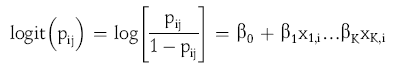 Model 4: Logistic Regression
Model4a: drugs with regularization
Model4b: drugs with PCA (principle component analysis)
Model4c: drugs, diagnoses, and demographics
Model4d: dimensionality reduced drugs and diagnoses (PCA)
Model 5: Random
Single baseline
Randomly assign [0,1] to each drug not observed in the partial list
Medication Data
Medication data from an online pharmacy that serves long-term care clinics in the eastern USA.
Three clinics were selected as case studies for evaluating the efficacy of the model formulation.
Simulation Experiment and Cross-Validation
5-fold cross-validation
Removed drugs < 2 patients used
For each patient i in our test data, we randomly remove one drug from their list li to construct our observed list.
The ranked candidate drug 
The higher the rank of the omitted drug, the better the model performed.
21% of the time, the KNN algorithm was able to predict the missing drug correctly on the first guess.
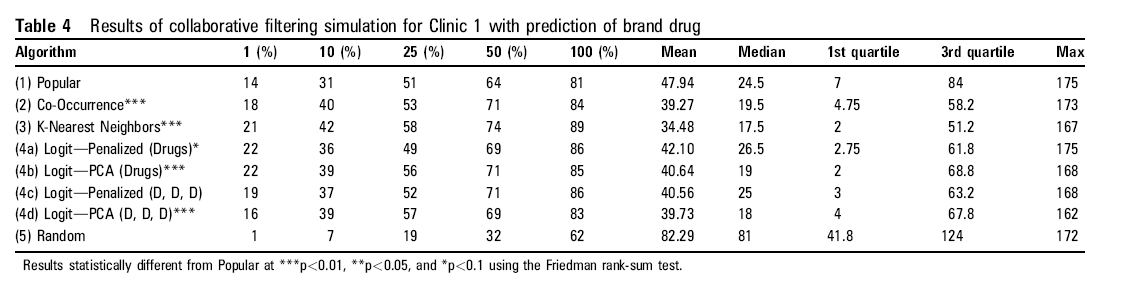 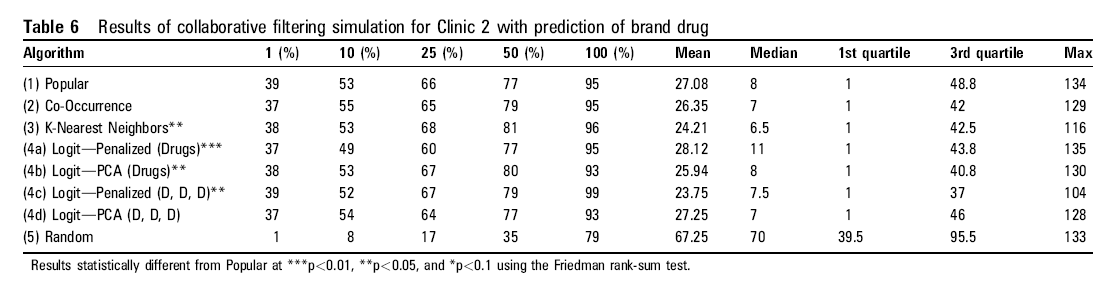 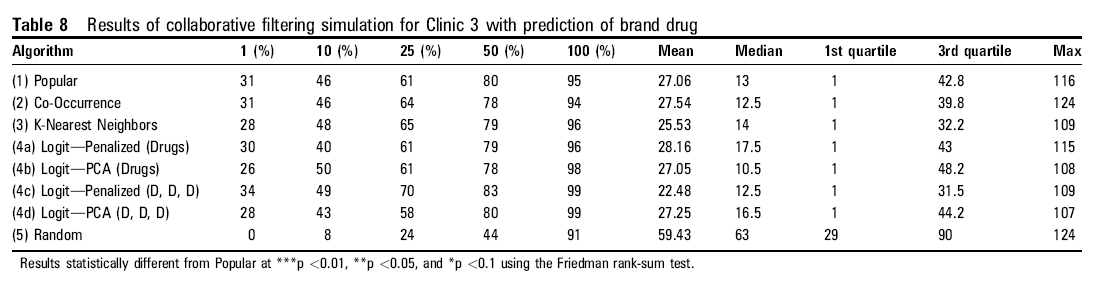 Discussion
Collaborative filtering identifies the missing drug in the top-10 list about 40 - 50% of the time and the therapeutic class of the missing drug 50% - 65% of the time at the three clinics in this study.